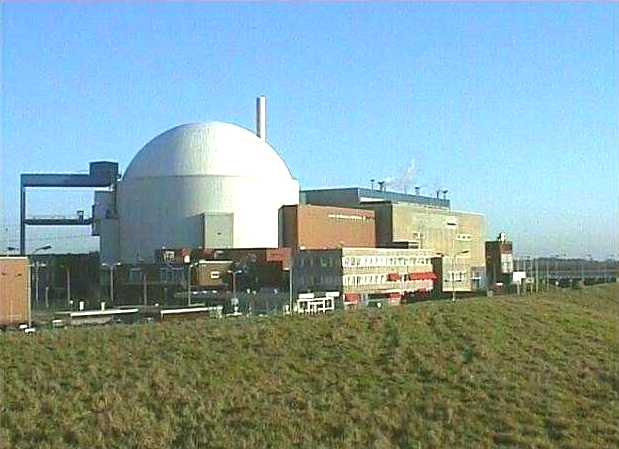 Kerncentrale in Borsele
© www.agtijmensen.nl  15102018
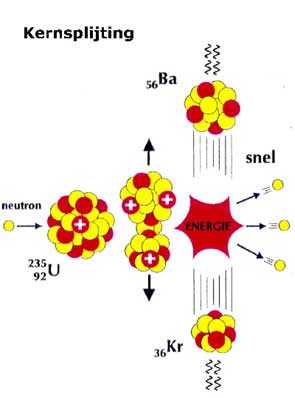 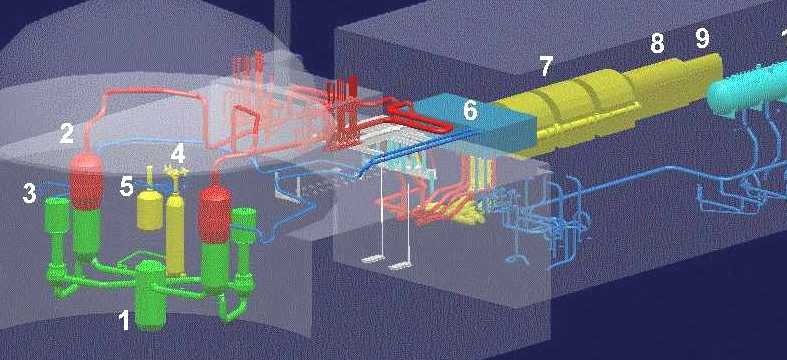 Schematisch overzicht kerncentrale
2 stoomgenerator
6 Hogedrukturbine
1 reactorvat
7 lagedrukturbine
3 hoofdkoelmiddelpomp
8 generator
4 drukhouder
9 opwekker
10 voedingswatertank
5 afblaastank
[Speaker Notes: nr2: 2x    nr 3: 2x  nr7: 3x]
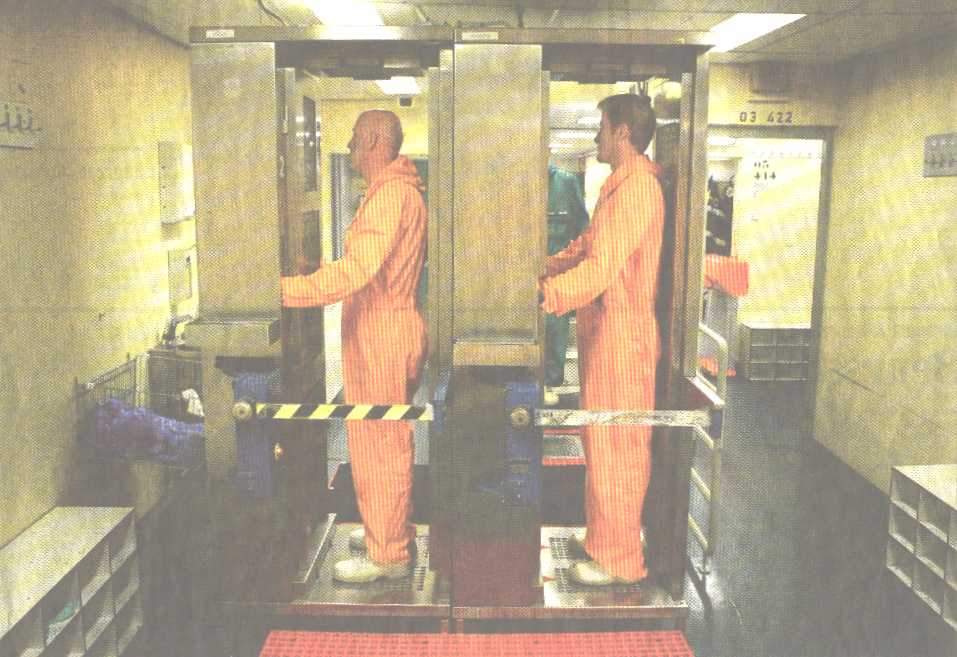 Reactorput
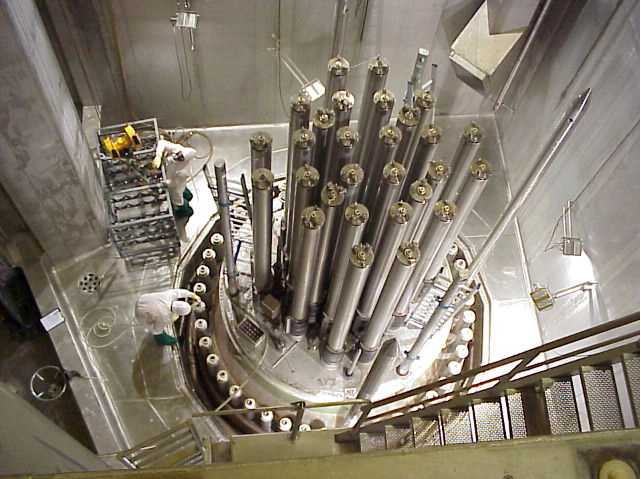 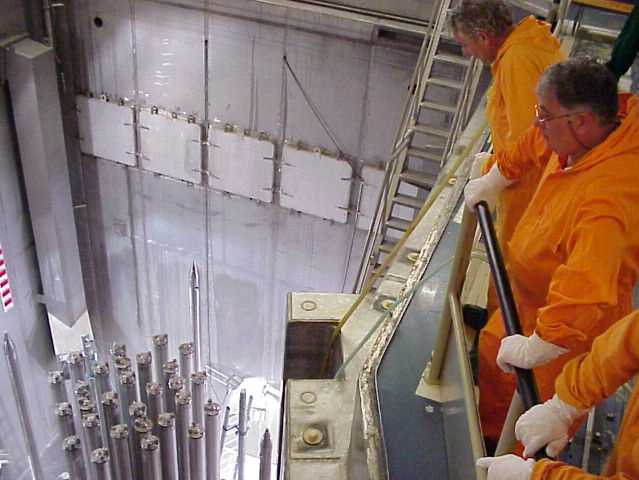 Toezicht bij reactorput
Inspectie van de kern
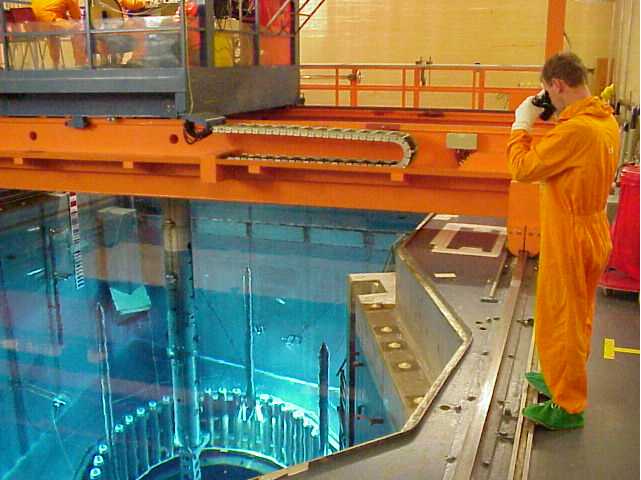 Grijper paktsplijtstof-element
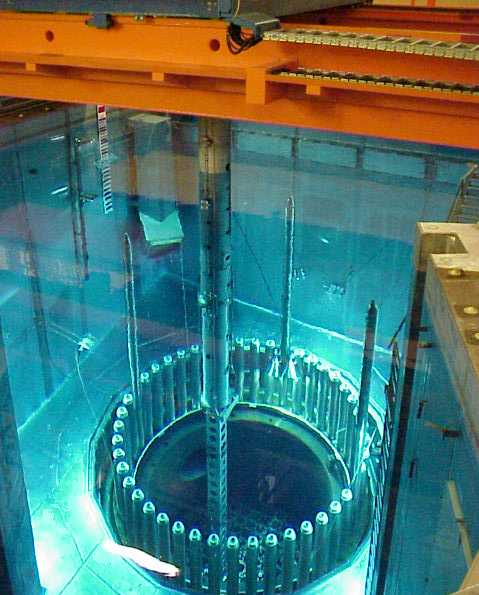 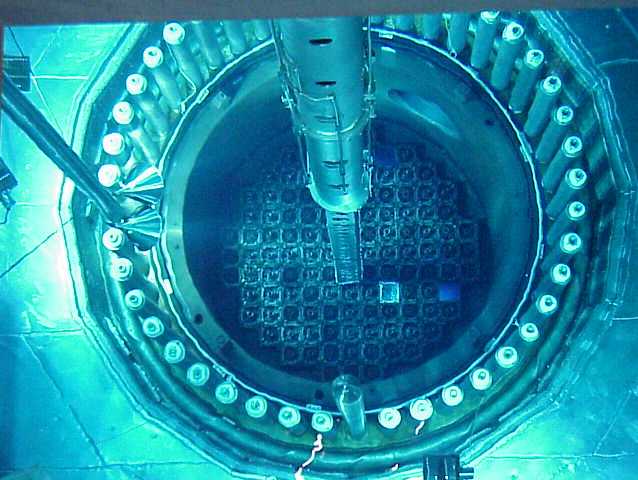 Grijper pakt splijtstof-element
Reactorkern en opslagbassin
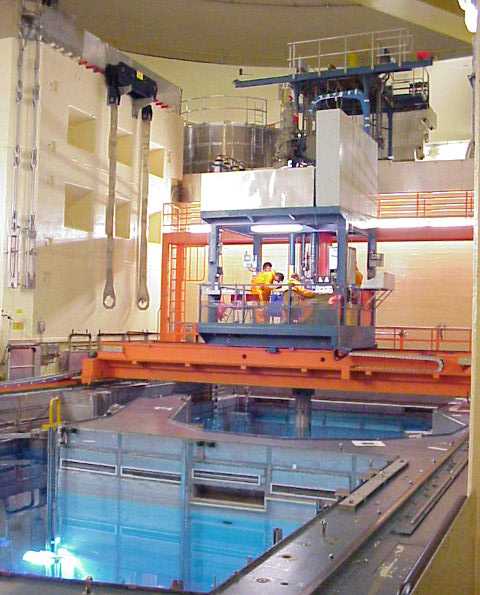 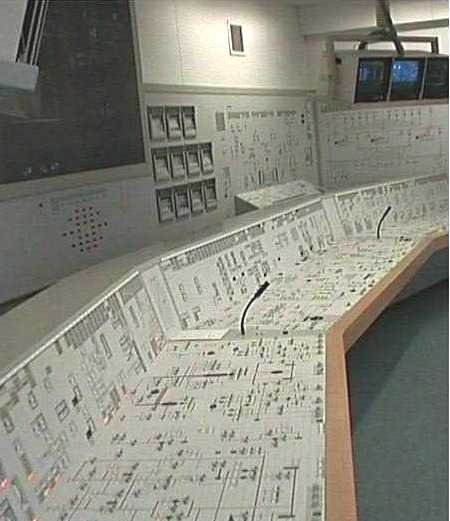 Regelzaal
Controlekamer
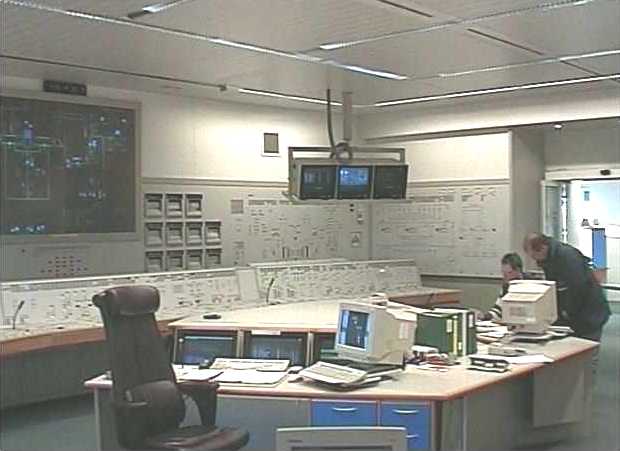 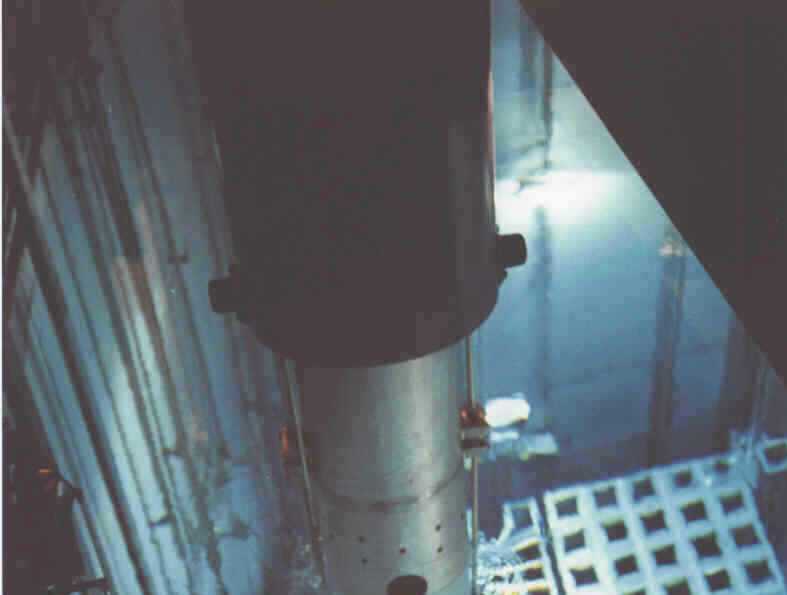 Splijtstof opslagbassin
Koelwaterinlaat-installatie
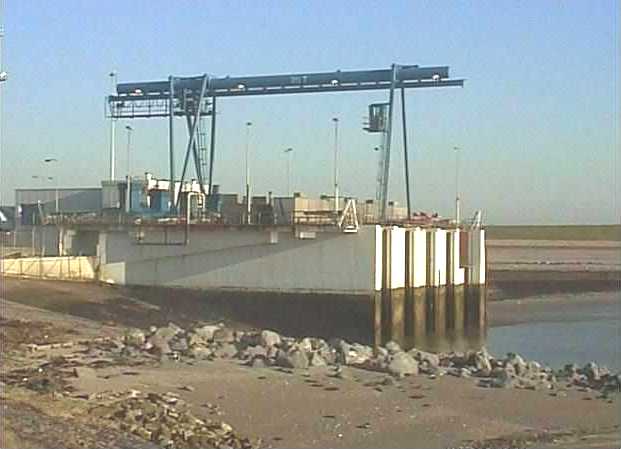 Lagedruk-turbineen generator
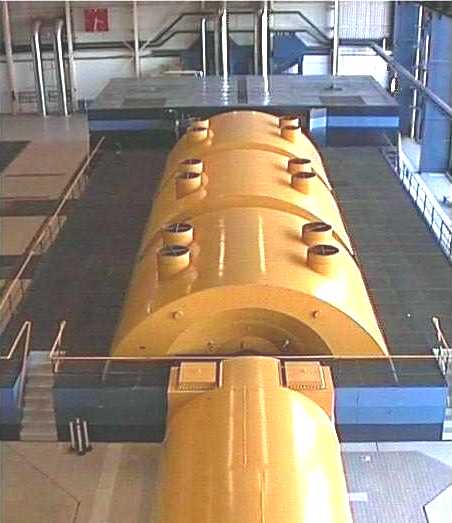 Hoogspanningsinstalatie
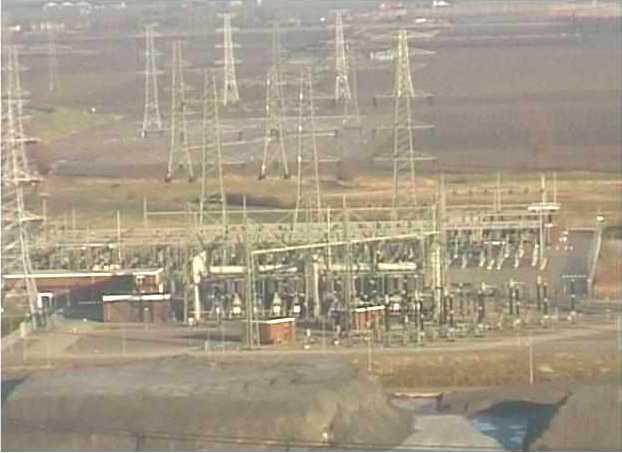 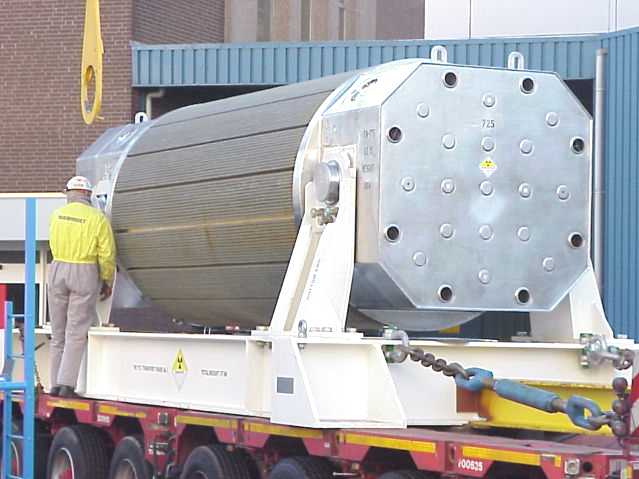 Transport
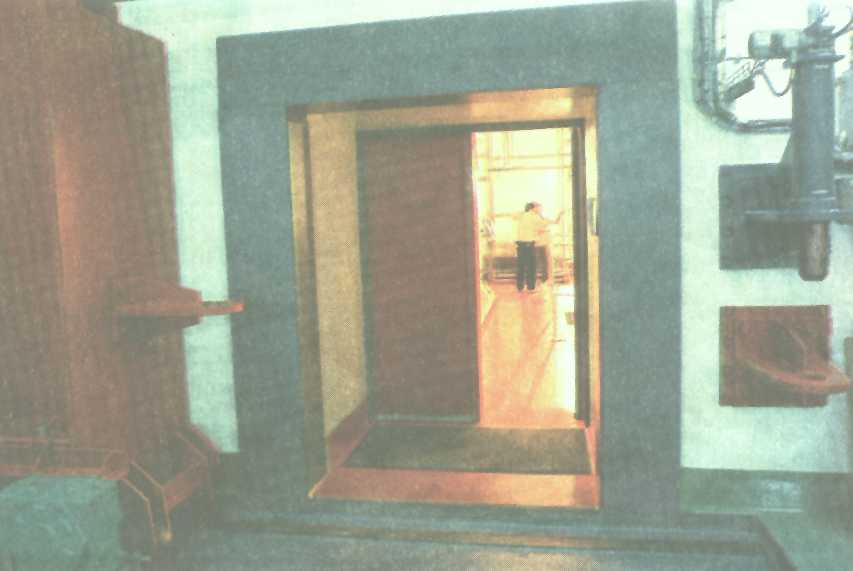 Ingang opslagruimte
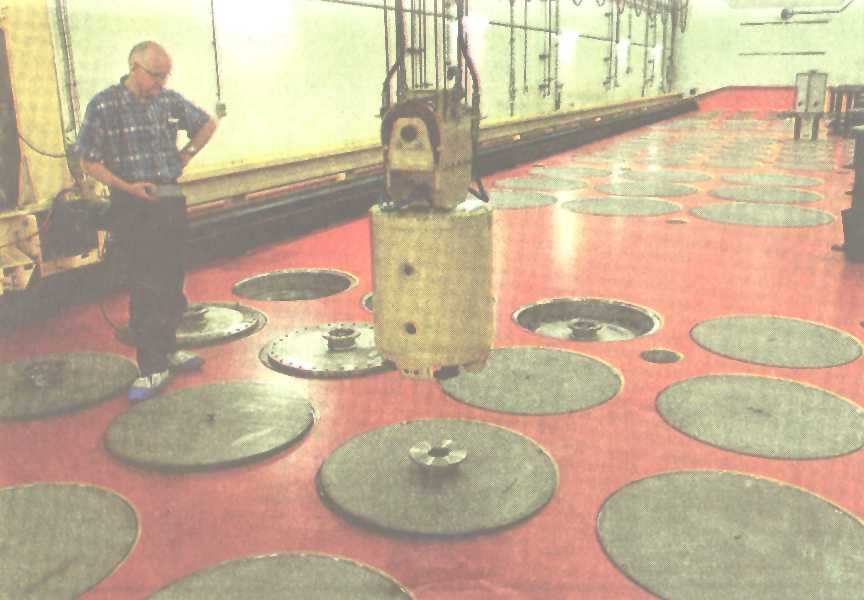 Minimaal 100 jaar . . .
Opslag hoogradioactief afval uit Engeland/Frankrijk
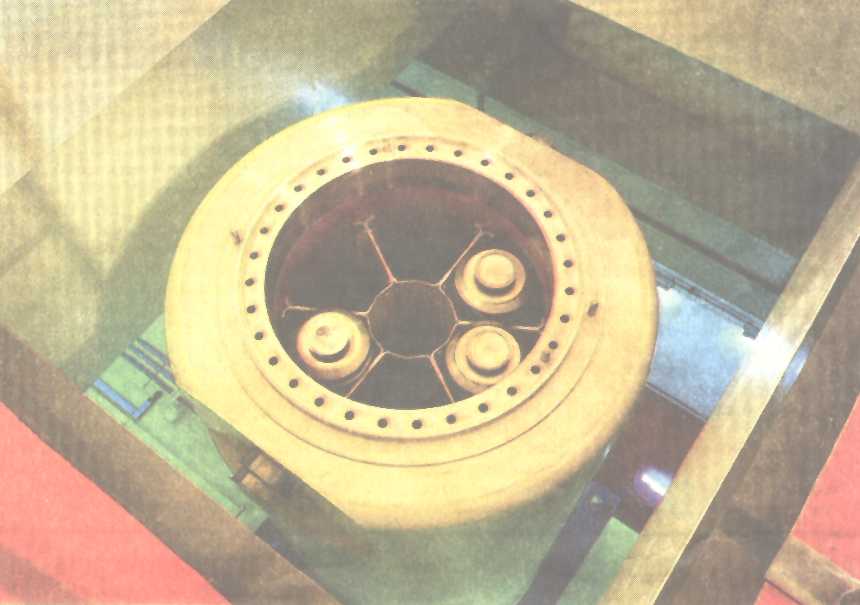 Detail opslagput
Opslag hoogradioactief afval uit Engeland/Frankrijk
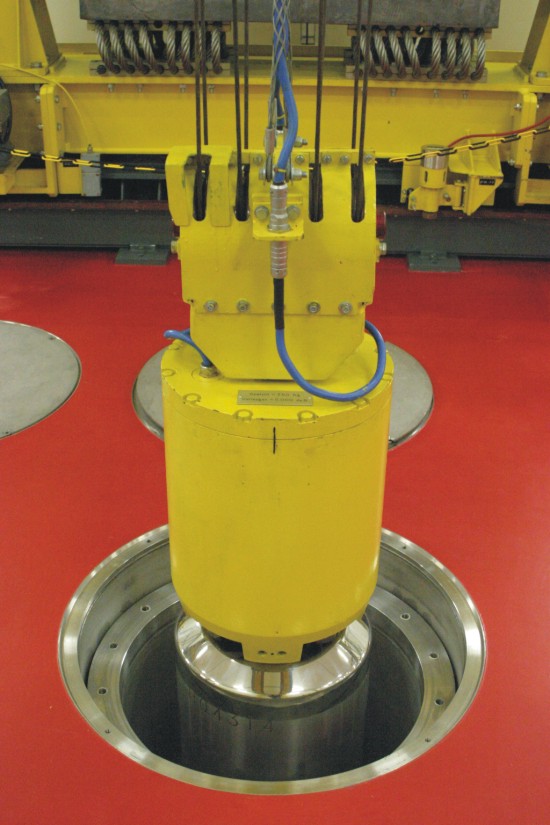 Minimaal 100 jaar . . .